ПАМЯТКА ДЛЯ ПРИЕЗЖАЮЩИХ В РОСТОВСКУЮ ОБЛАСТЬ 
ИЗ ДРУГИХ РЕГИОНОВ РОССИИ
ПО ПРИЕЗДУ: незамедлительно позвонитьв муниципальную группу мониторинга по тел.:
8 960 466 49 06
(если это еще не сделал работодатель).

СООБЩИТЬ О СЕБЕ:
фамилию, имя, отчество;
номер контактного телефона;
адрес регистрации и фактического проживания;
где и когда вы были (за пределами Ростовской области).

ОБЕСПЕЧИТЬ САМОИЗОЛЯЦИЮ 
В ТЕЧЕНИЕ 14 ДНЕЙ.
Изолировать себя от членов семьи, других лиц (отдельная комната):
если вы житель Ростовской области —в квартире, доме, о которых вы или работодатель сообщили в муниципальную группу;
если вы житель другого региона:в квартире или доме, о которых вы или работодатель сообщили в муниципальную группу;
если такой возможности нет – в обсерваторе (места их нахождения по тел.: 8(800) 200 46 53).

НЕ ПОКИДАТЬ ЖИЛОЕ ПОМЕЩЕНИЕ. 
НЕ ПОСЕЩАТЬ ОБЩЕСТВЕННЫЕ МЕСТА.
САМОИЗОЛИРОВАТЬСЯ НЕ ОБЯЗАНЫ:
работники здравоохранения;
командированные в Ростовскую область из других регионов в связи с условиями работы;
осуществляющие деятельность, связаннуюс передвижением (осуществление работы в пути или работы, имеющей разъездной характер);
другие категории, определенные постановлением от 05.04.2020 № 272.
 
В СЛУЧАЕ ЛЮБОГО УХУДШЕНИЯ СОСТОЯНИЯ ЗДОРОВЬЯ – незамедлительно обращаться в медицинскую организацию для вызова врача на дом, в том числе для оформления больничного.

РАБОТОДАТЕЛЬ ОБЯЗАН содействовать работникам в исполнении указанных требованийи самостоятельно направлять информациюв муниципальную группу мониторинга.

АДМИНИСТРАЦИЯ МУНИЦИПАЛЬНОГО ОБРАЗОВАНИЯ ОБЯЗАНА организовать помощь одиноко проживающим гражданам, находящимсяна самоизоляции, в доставке продовольственных товаров, непродовольственных товаров первой необходимости, лекарственных средств.
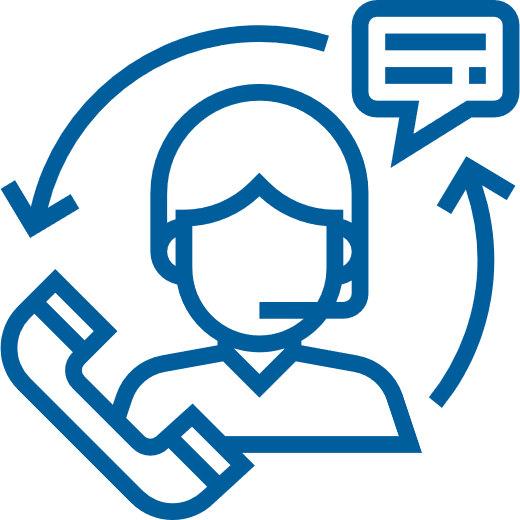 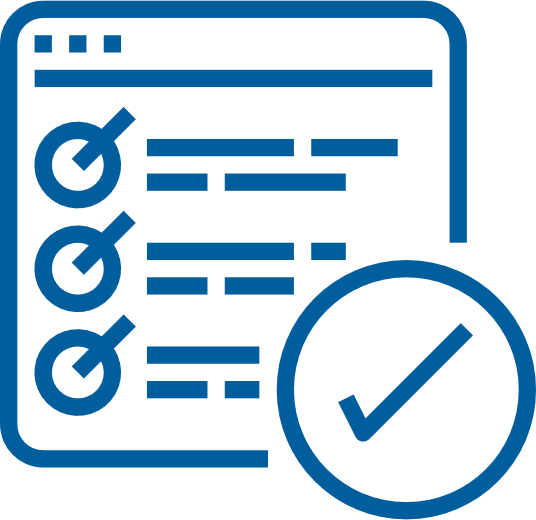 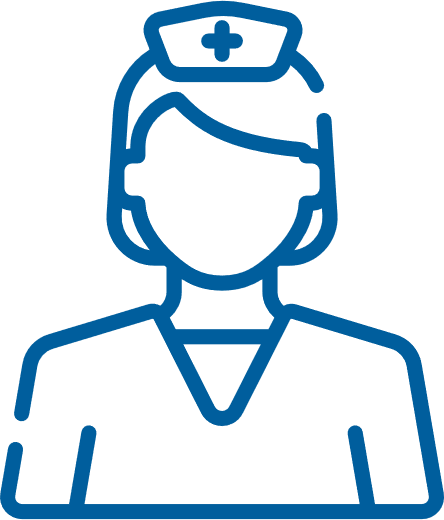 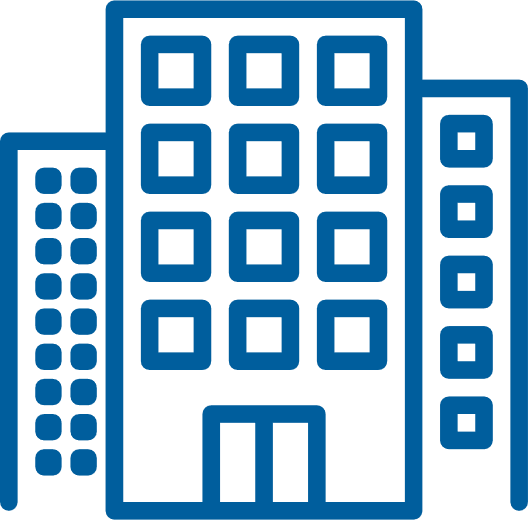 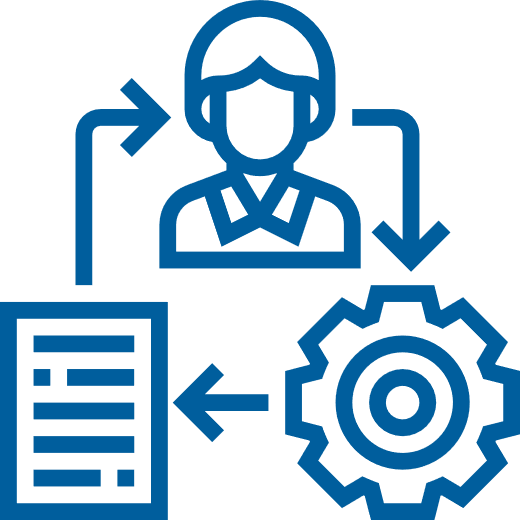 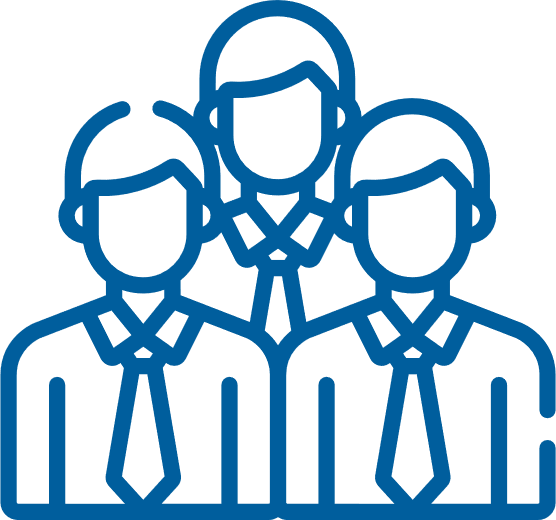 Постановление
Правительства
Ростовской областиот 05.04.2020 № 272(в ред. от 15.04.2020№ 357)